Развитие ловкости, меткости, координации движений.
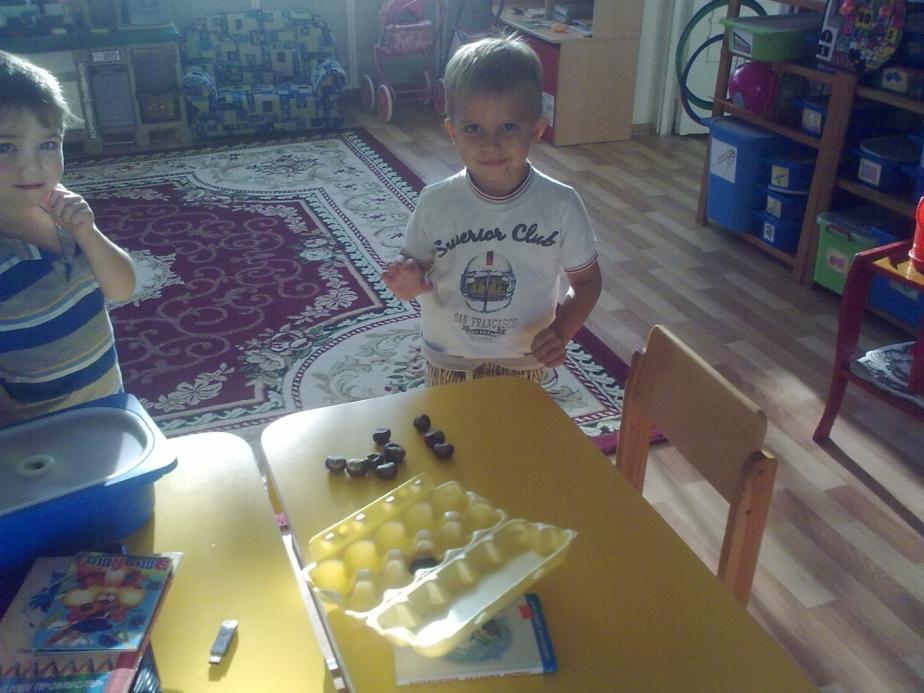 Массажная дорожка и массажный коврик
Данное оборудование используется для профилактики плоскостопия во время утренней гимнастики или гимнастики после сна.
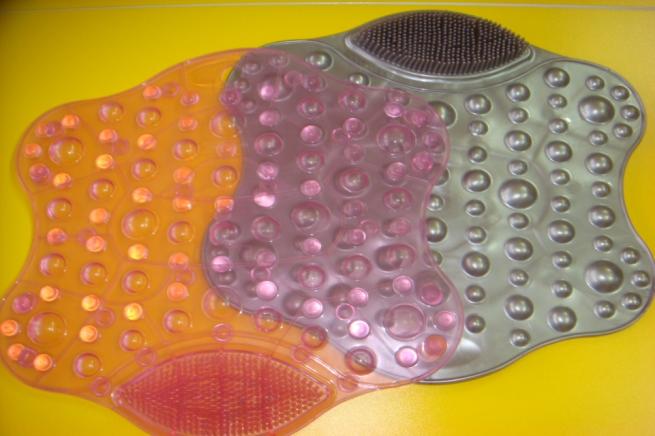 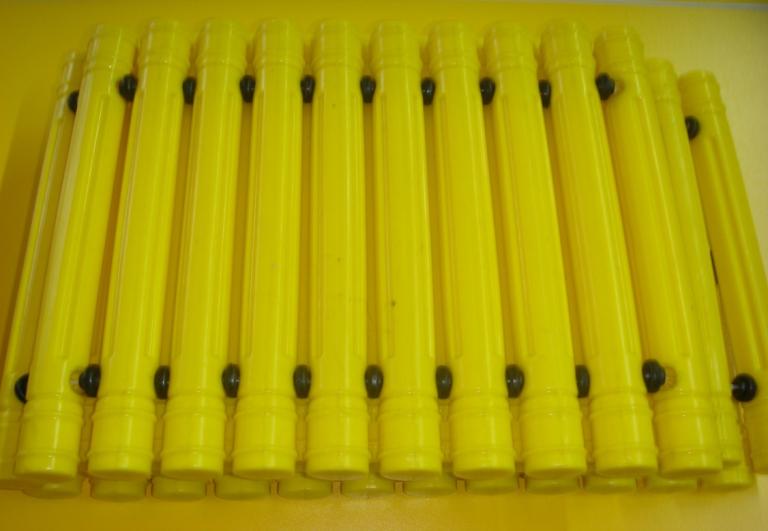 Дорожка контрастная
Используется  для профилактики плоскостопия, массажа стопы, тактильных ощущений, формирования связочного аппарата. Данную дорожку рекомендуется использовать с другими средствами для профилактики плоскостопия.
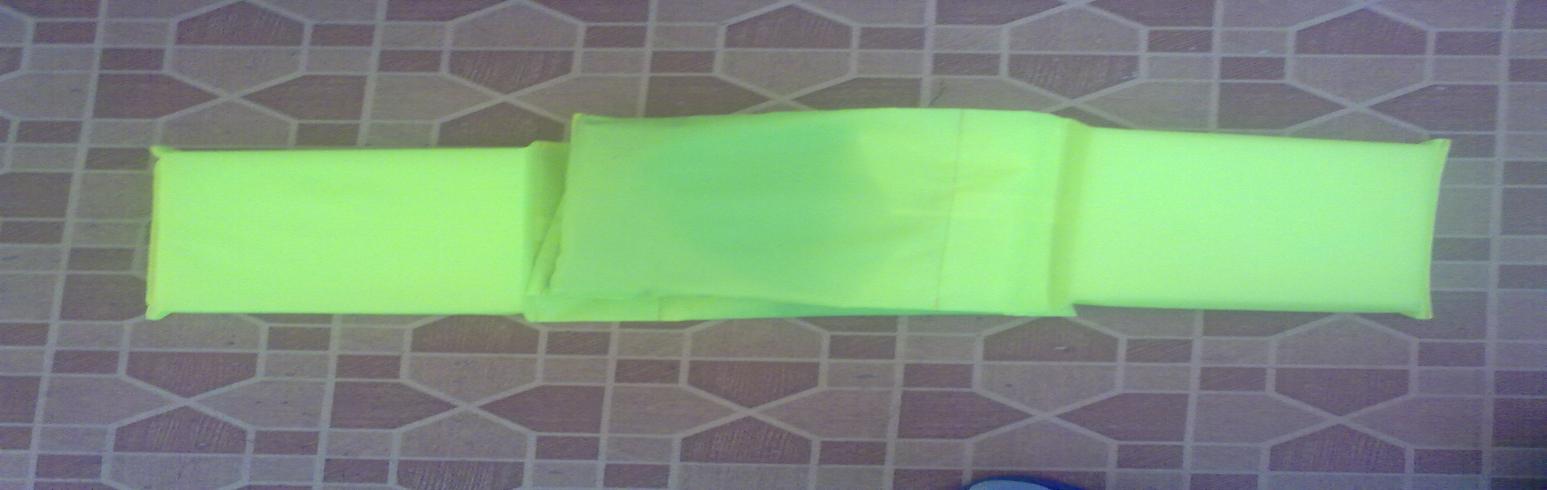 «Кочки» с различными наполнителями (камушки, пробки от бутылок, пуговицы)
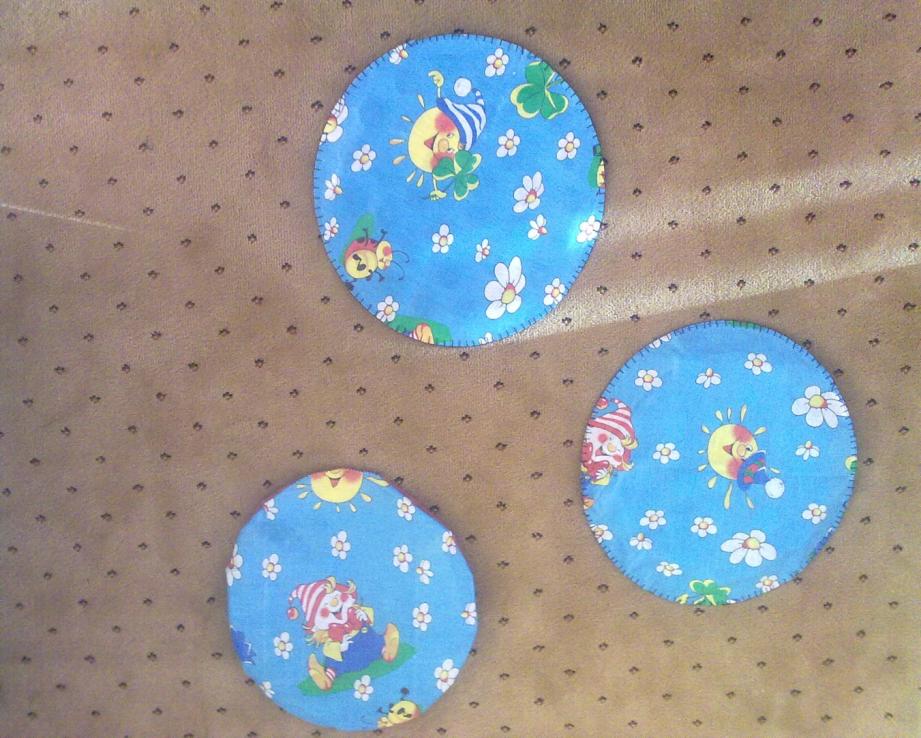 Используются для профилактики плоскостопия во время утренней гимнастики или гимнастики после сна.
Платочки
Служат дополнительным оборудованием для  профилактики плоскостопия
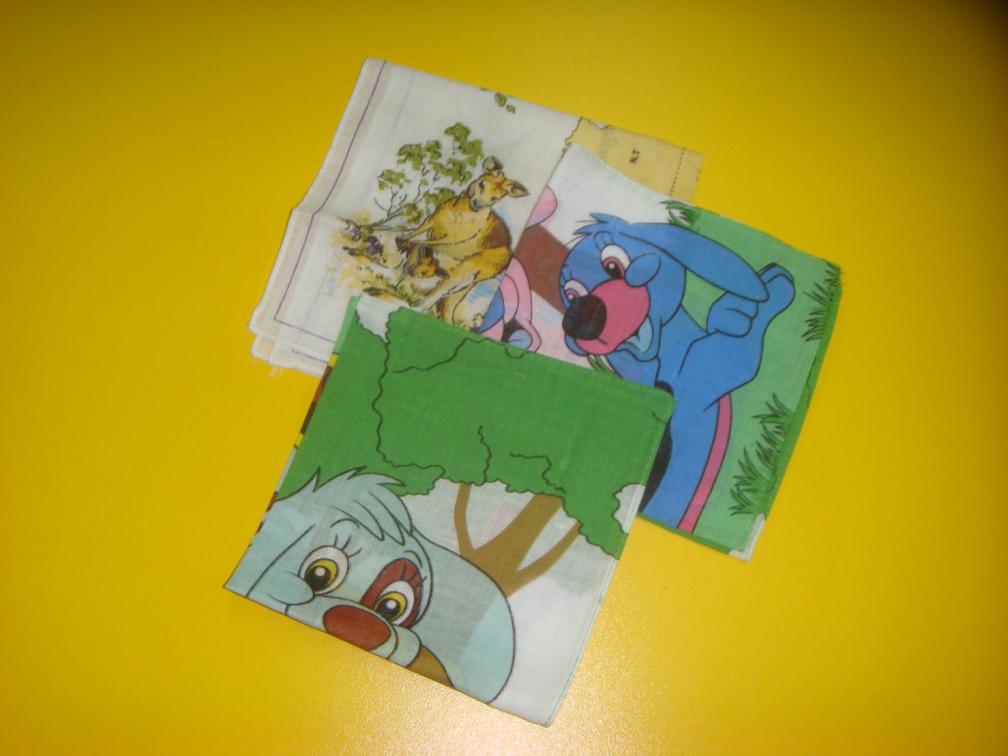 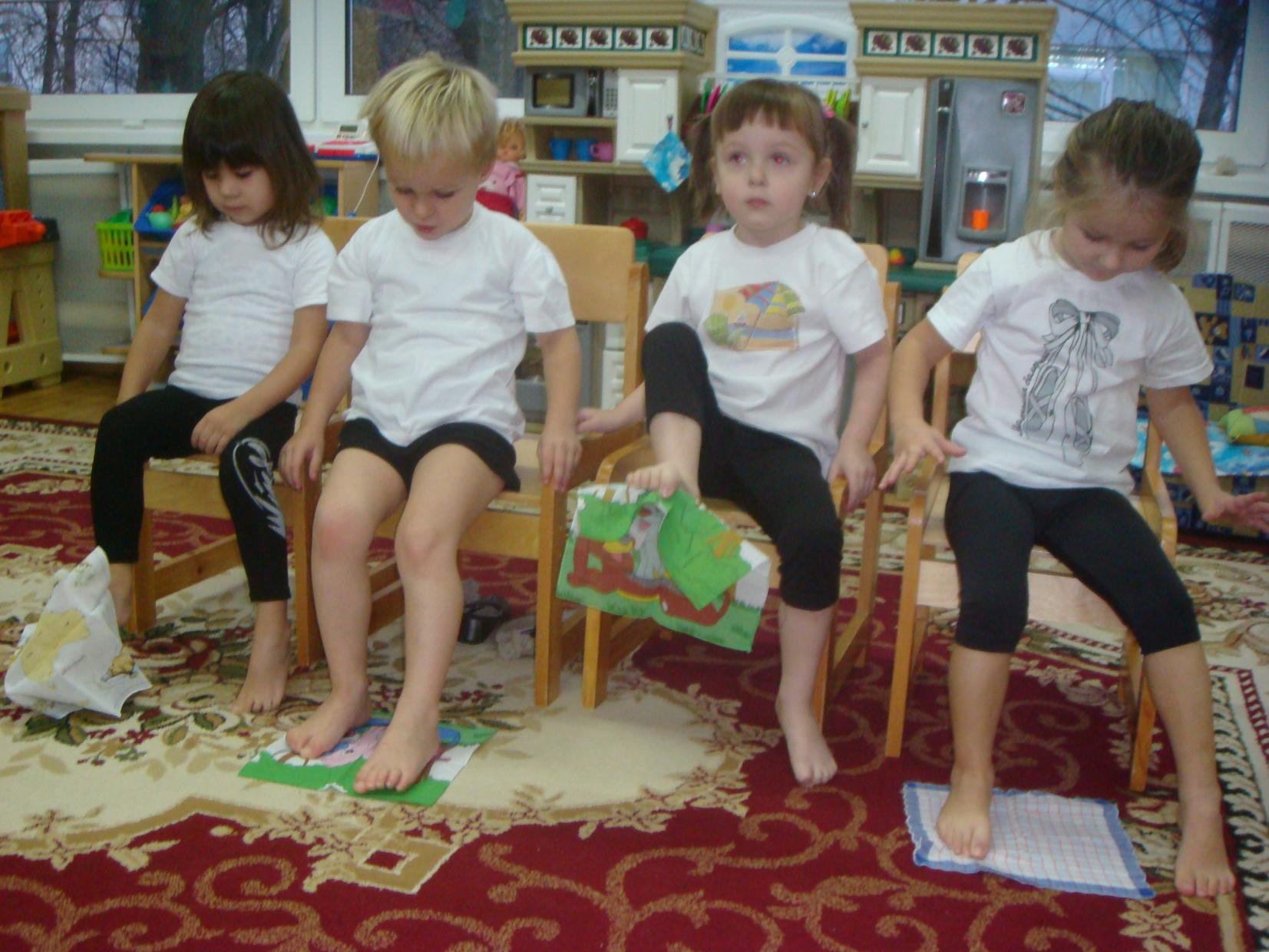 Мелкие игрушки
Использование мелких игрушек позволяет успешно вести работу по профилактике плоскостопия в свободной деятельности.
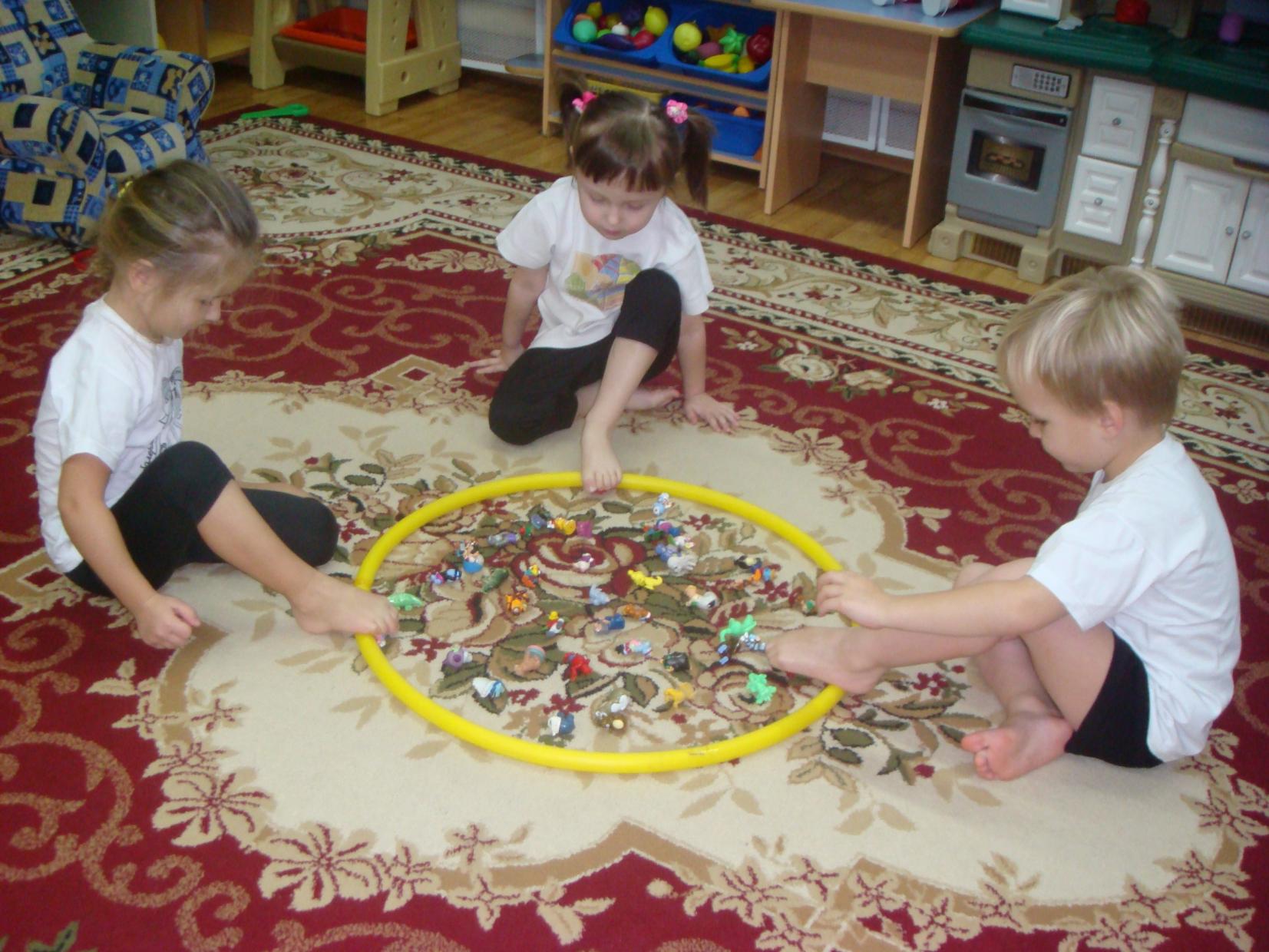 Игровое оборудование для развития дыхания
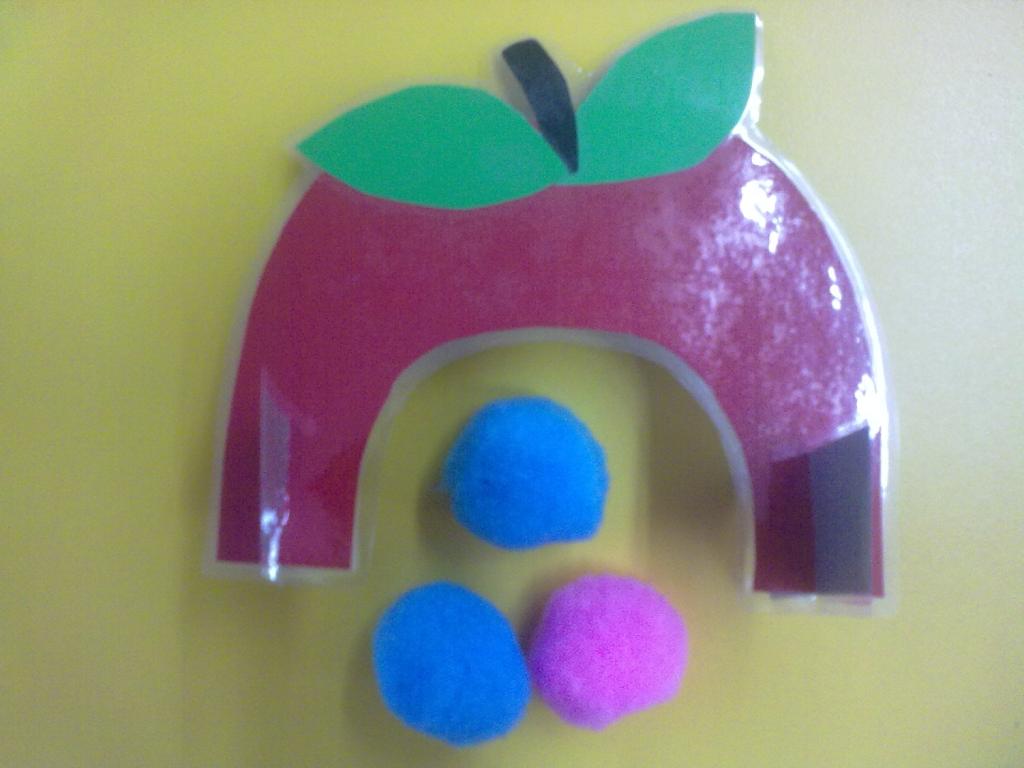 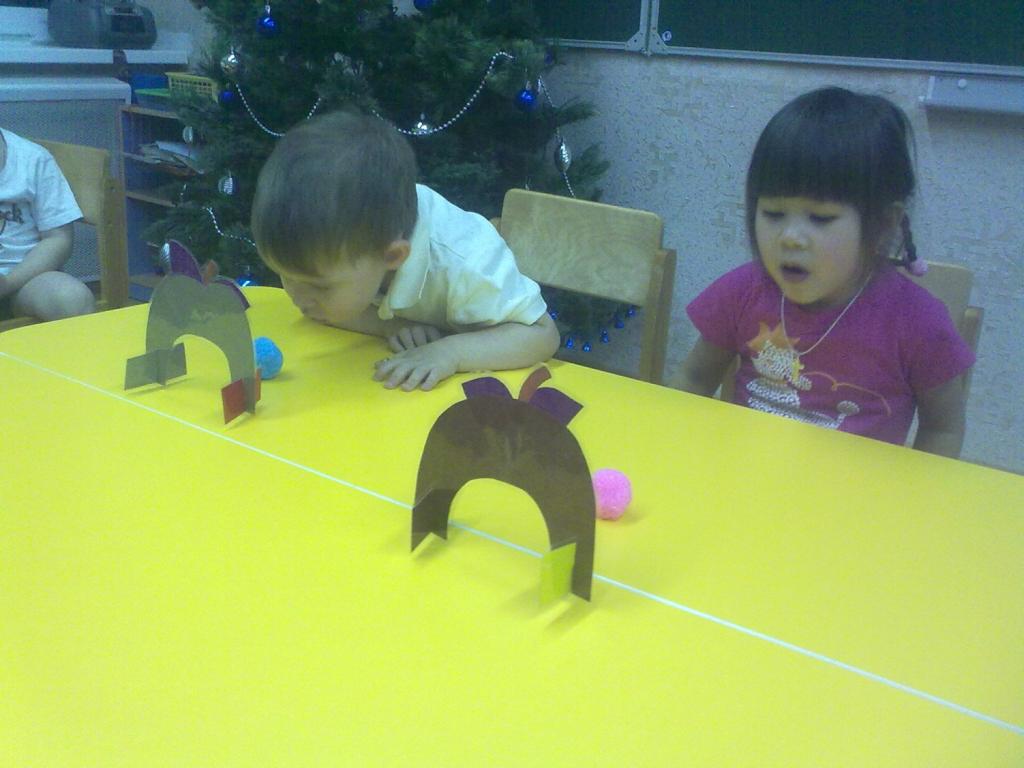 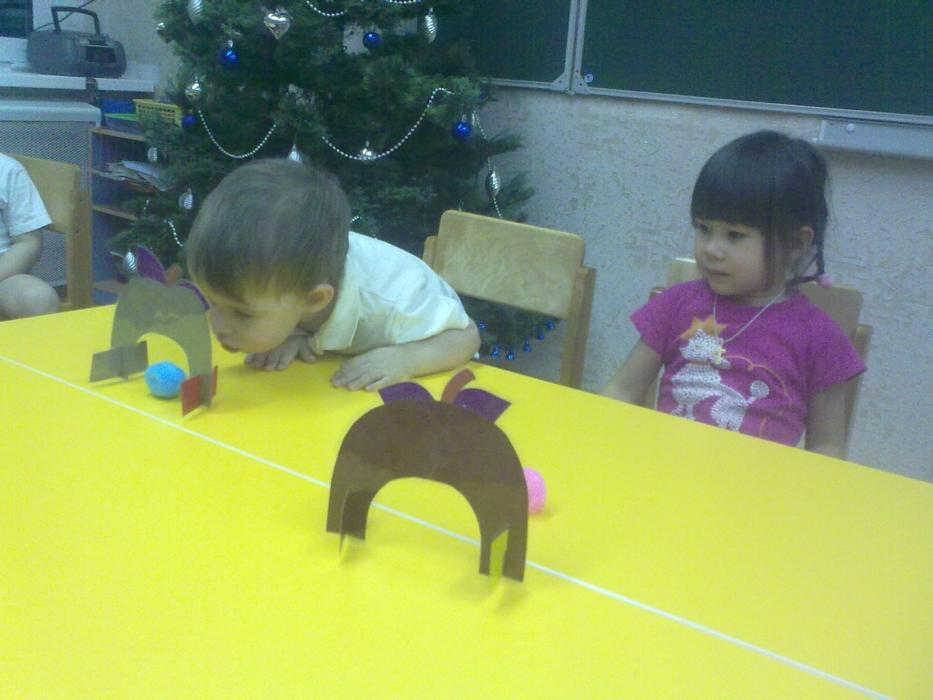 Сухой душ
Шелковистые ленты спускаются вниз, словно струи воды; их приятно трогать, перебирать в руках, сквозь них можно проходить, касаясь лицом. Разноцветные «струи» стимулируют тактильные ощущения, помогают восприятию пространства и своего тела в этом пространстве. За  «струями» лент  можно спрятаться от внешнего мира.
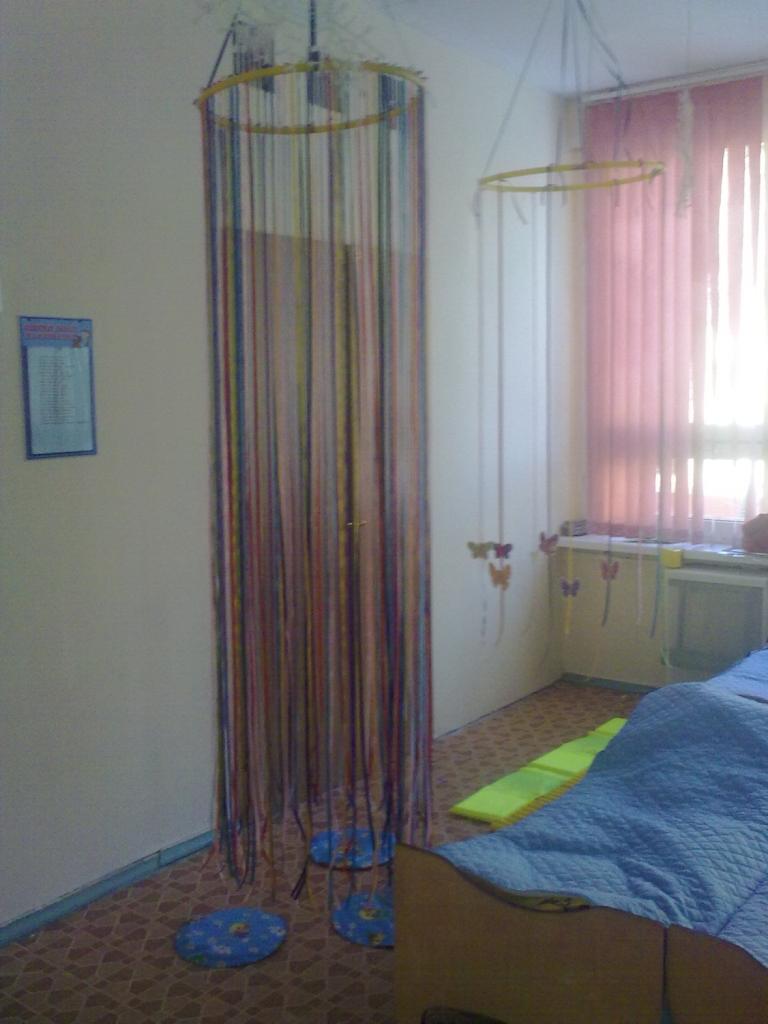 Оборудование для дыхательной гимнастики
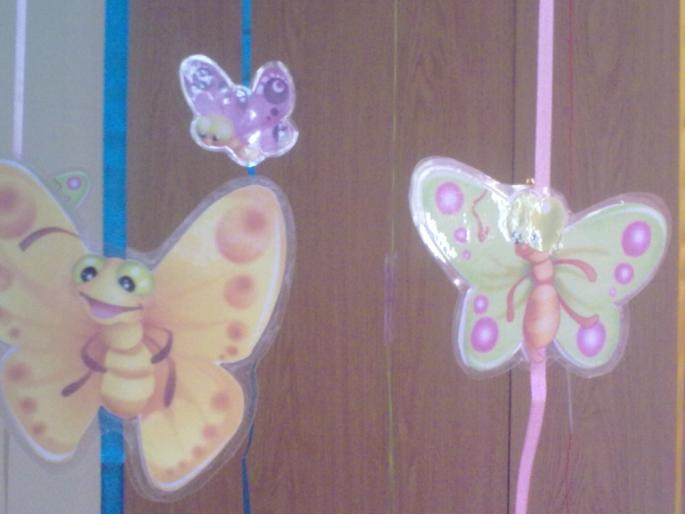 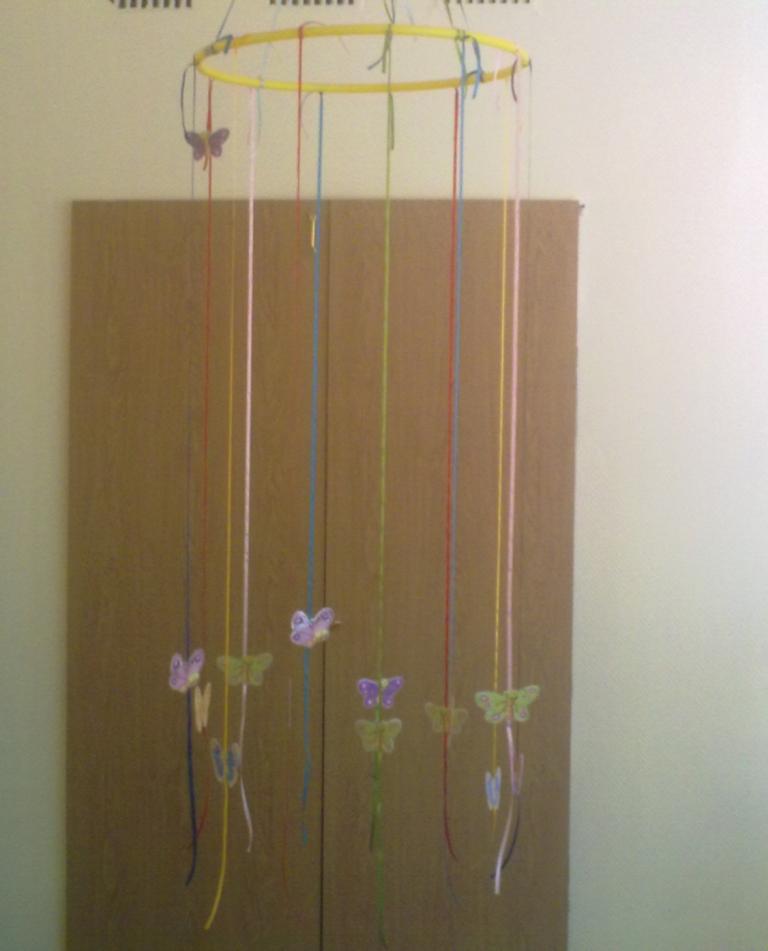 Развитие длительного, плавного и сильного выдоха, активизация мышц губ.
Подвижные игры
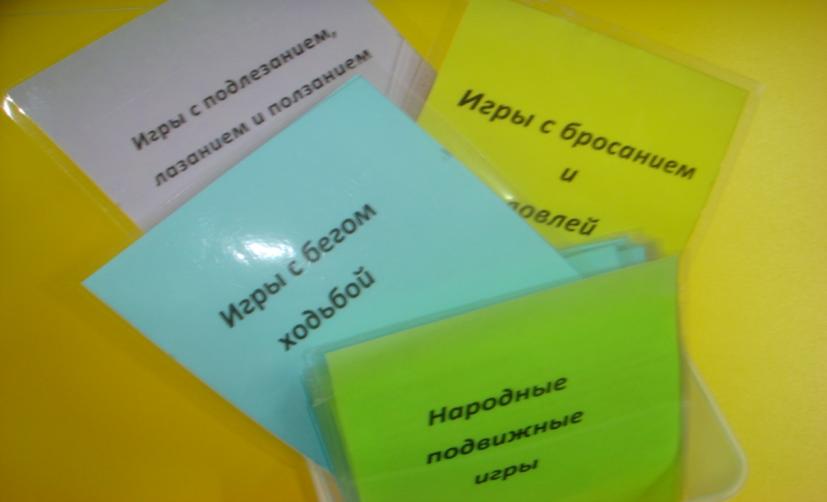 Служат методом совершенствования уже освоенных детьми двигательных навыков, воспитания физических качеств.
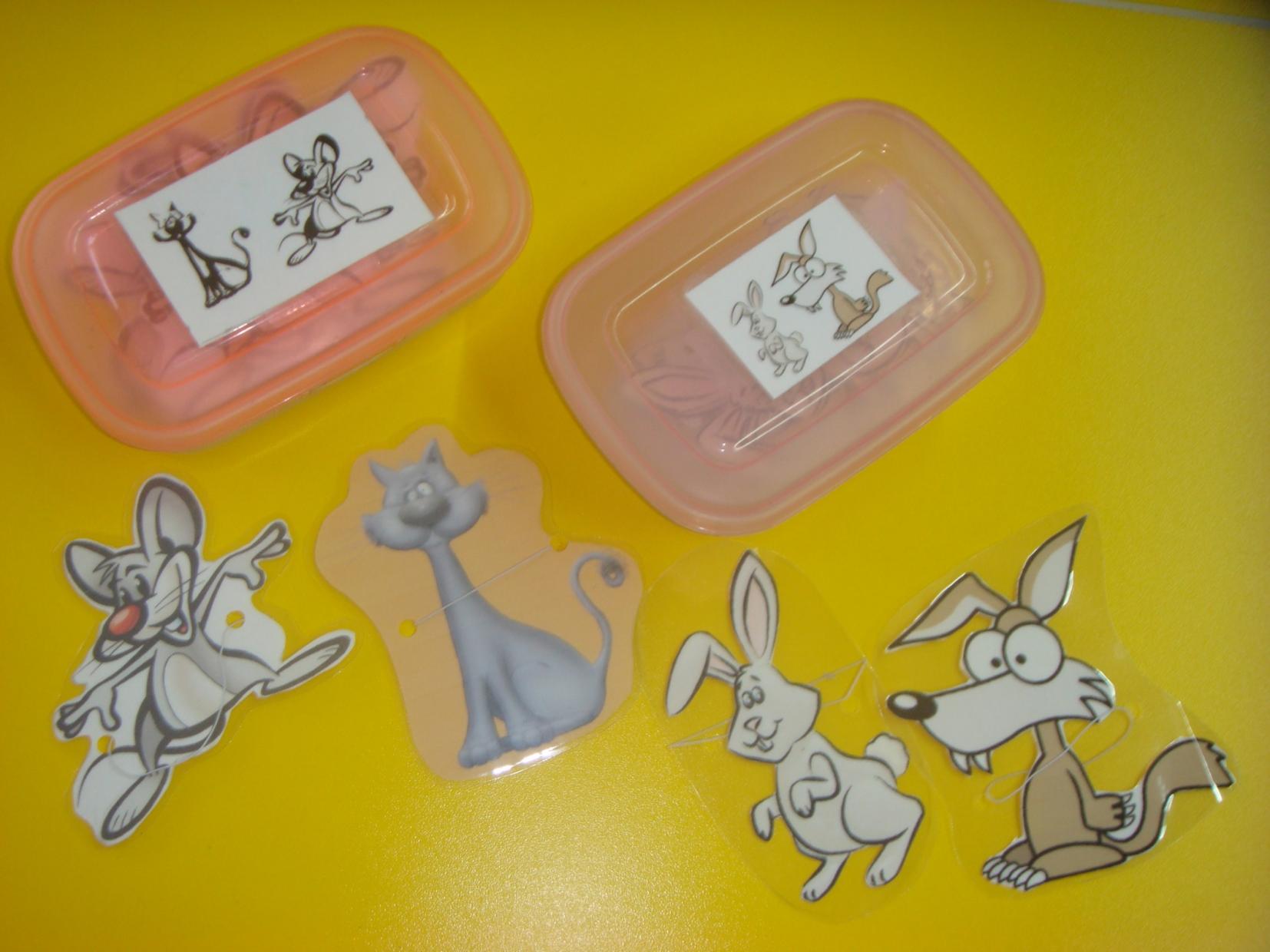 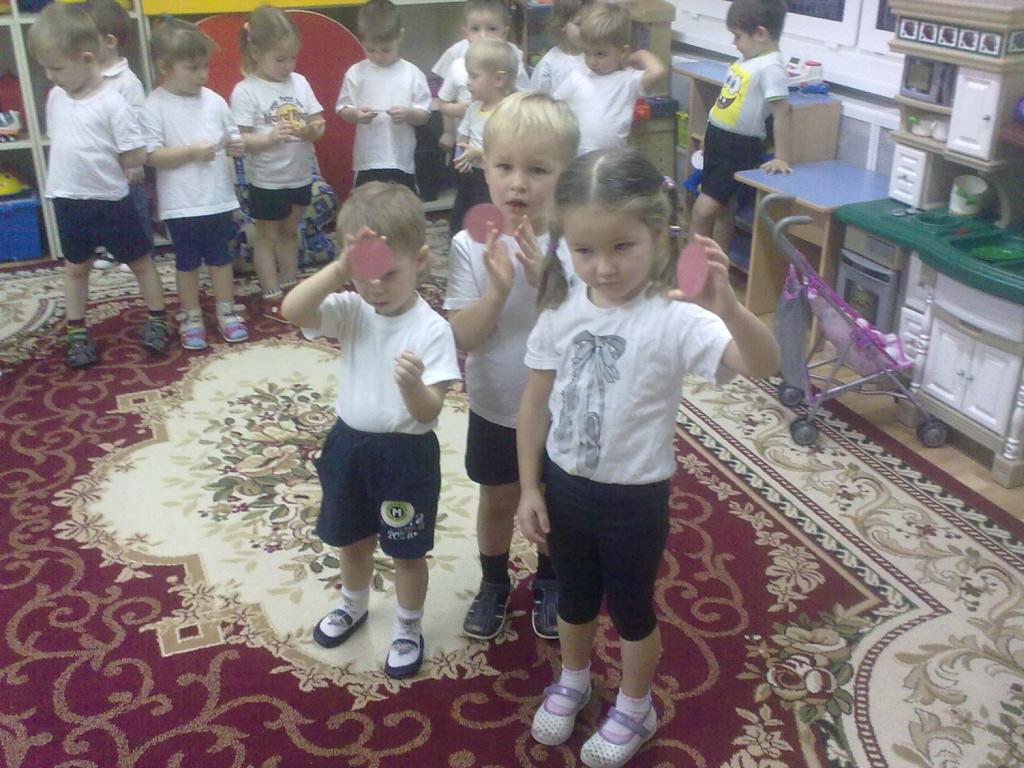 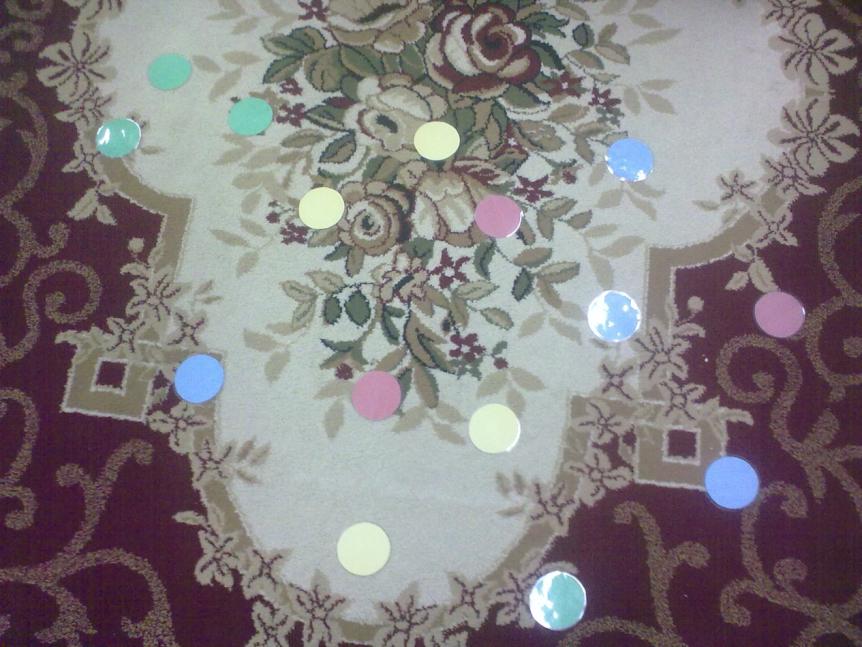